BUSINESS SLIDES
MCKINSEY SLIDES
Lorem ipsum odor amet, consectetuer adipiscing elit. Quam eleifend viverra lectus nostra maximus curabitur vulputate.
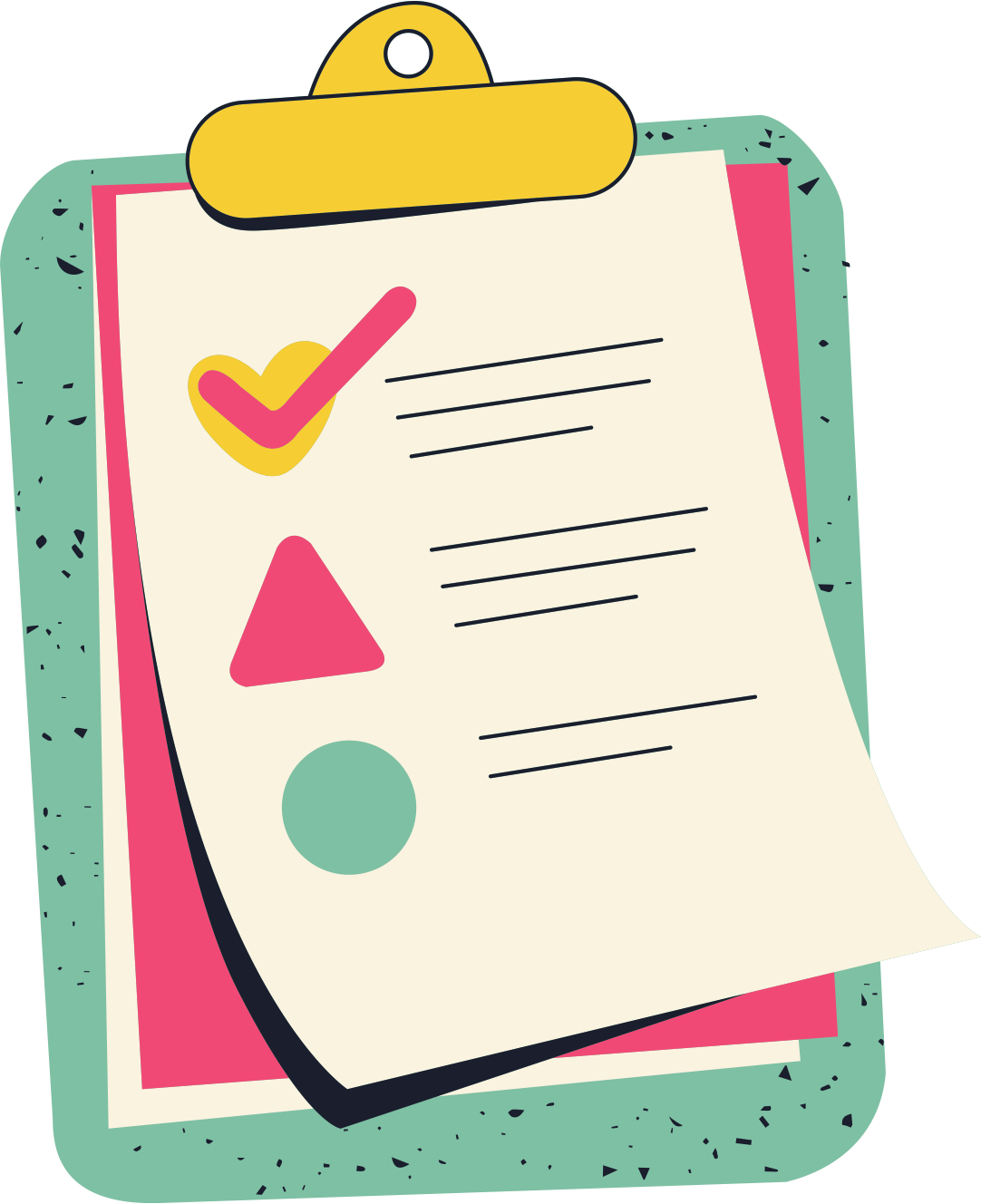 CONTENTS
01
ADD TITLE HERE
02
ADD TITLE HERE
03
ADD TITLE HERE
05
ADD TITLE HERE
04
ADD TITLE HERE
02
04
POINT 02
POINT 04
Lorem ipsum odor amet, consectetuer adipiscing elit. Quam eleifend viverra lectus nostra maximus curabitur vulputate.
Lorem ipsum odor amet, consectetuer adipiscing elit. Quam eleifend viverra lectus nostra maximus curabitur vulputate.
01
03
POINT 01
POINT 03
Lorem ipsum odor amet, consectetuer adipiscing elit. Quam eleifend viverra lectus nostra maximus curabitur vulputate.
Lorem ipsum odor amet, consectetuer adipiscing elit. Quam eleifend viverra lectus nostra maximus curabitur vulputate.
TIMELINE
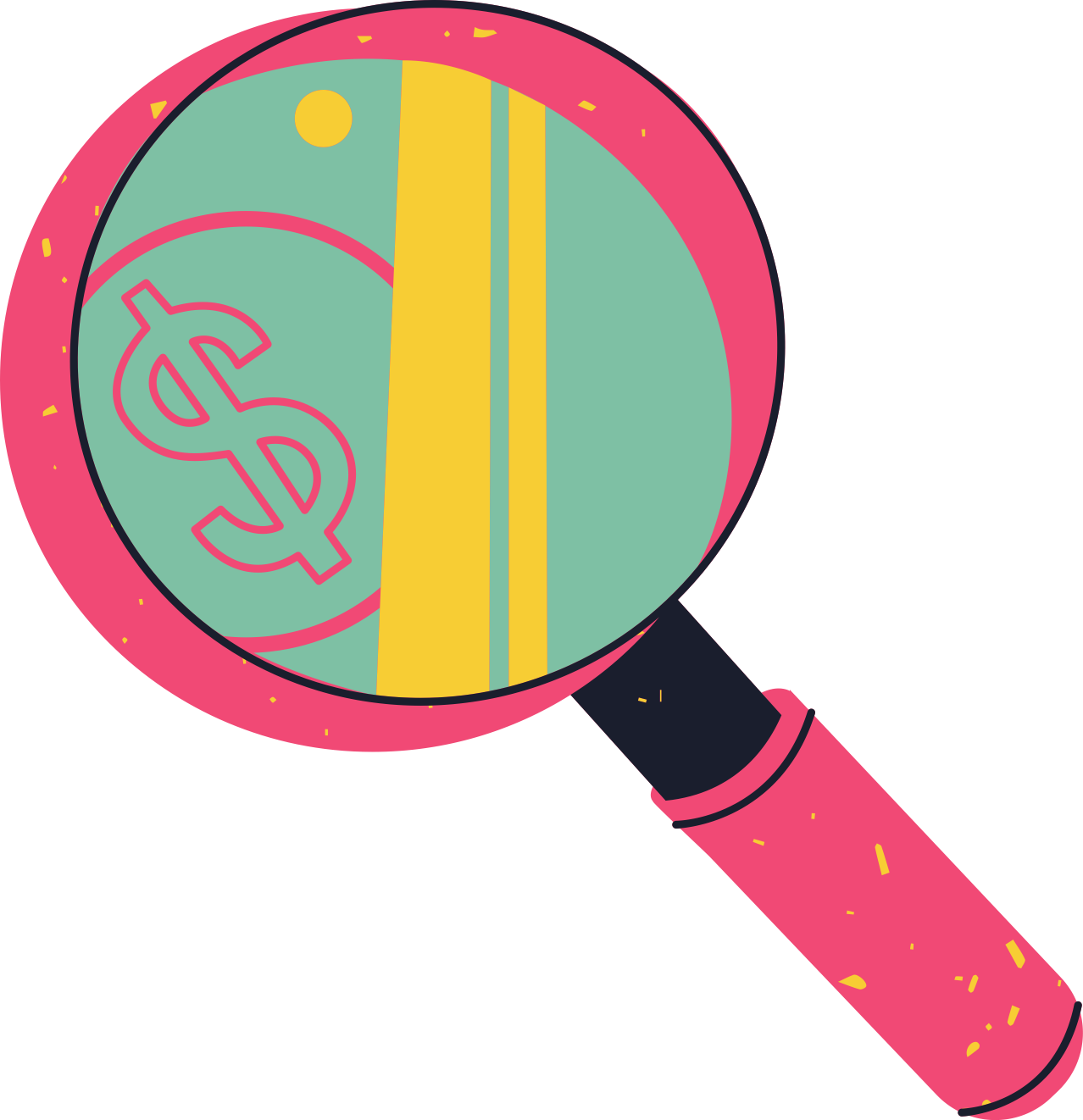 INTRODUCTION
Add callout text here
Lorem ipsum odor amet, consectetuer adipiscing elit. Quam eleifend viverra lectus nostra maximus curabitur vulputate. Arcu neque nam dui bibendum malesuada turpis tincidunt bibendum. Quam odio habitasse commodo quam tellus felis non.
Lorem ipsum odor amet, consectetuer adipiscing elit. Quam eleifend viverra lectus nostra maximus curabitur vulputate. Arcu neque nam dui bibendum malesuada turpis tincidunt bibendum. Quam odio habitasse commodo quam tellus felis non.
01
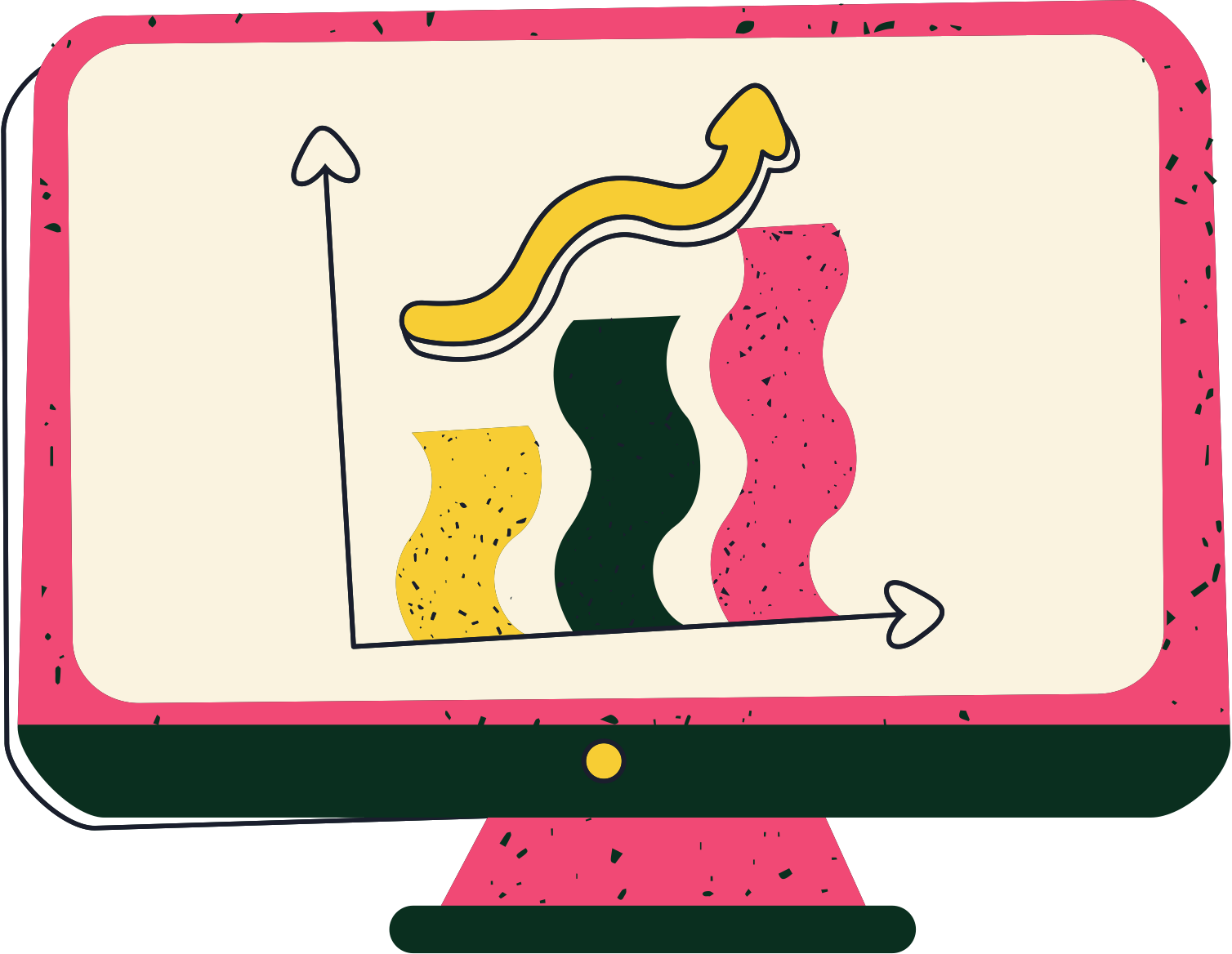 SECTION TITLE
Lorem ipsum odor amet, consectetuer adipiscing elit. Quam eleifend viverra lectus nostra maximus.
POINT 03
POINT 01
Lorem ipsum odor amet, consectetuer adipiscing elit. Quam eleifend viverra lectus nostra maximus curabitur vulputate.
Lorem ipsum odor amet, consectetuer adipiscing elit. Quam eleifend viverra lectus nostra maximus curabitur vulputate.
POINT 04
POINT 02
Lorem ipsum odor amet, consectetuer adipiscing elit. Quam eleifend viverra lectus nostra maximus curabitur vulputate.
Lorem ipsum odor amet, consectetuer adipiscing elit. Quam eleifend viverra lectus nostra maximus curabitur vulputate.
RISK FACTORS
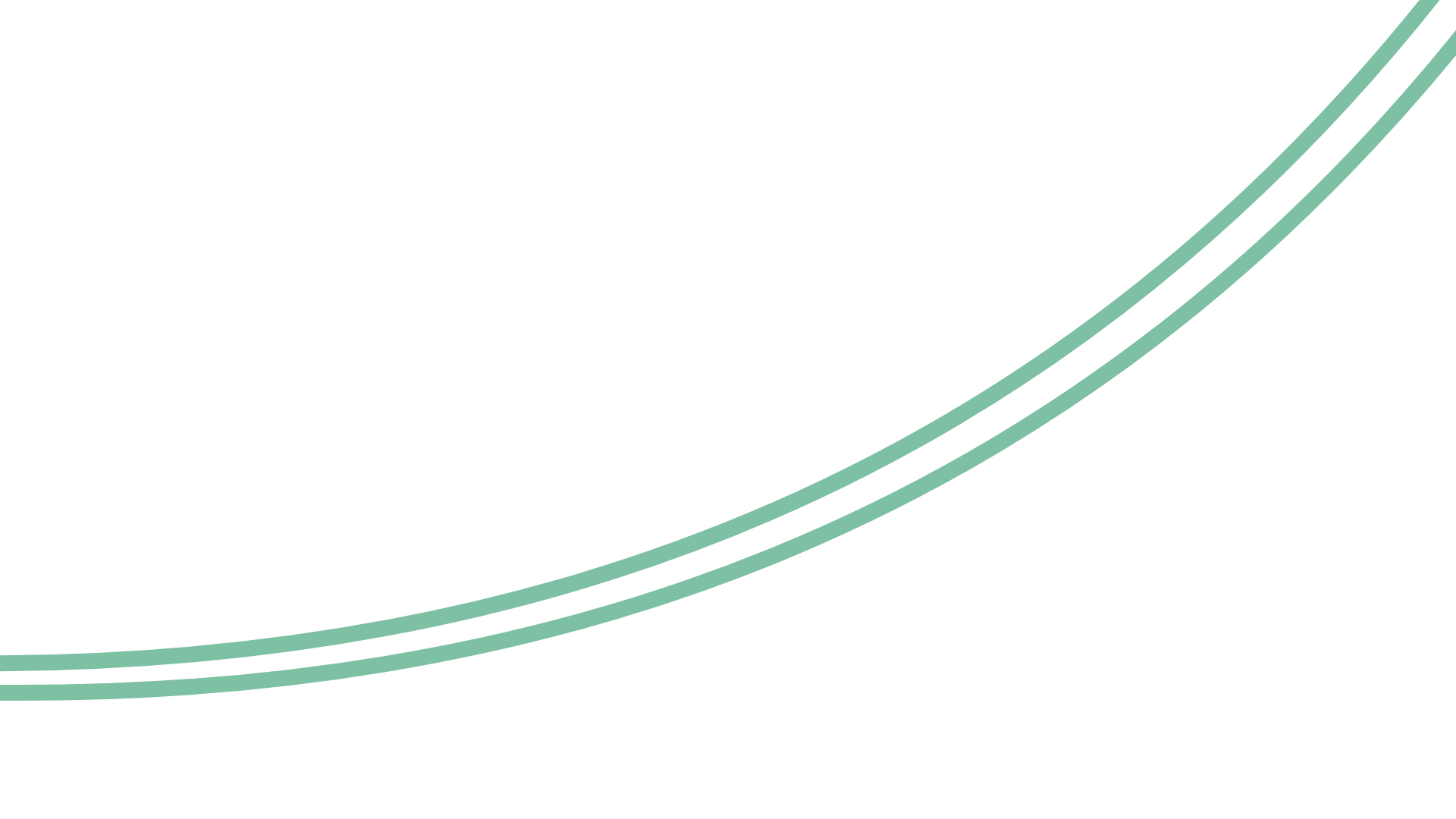 IMPORTANT NUMBERS
100%
Lorem ipsum odor amet, consectetuer adipiscing elit. Quam eleifend viverra lectus nostra maximus curabitur vulputate. Arcu neque nam dui bibendum malesuada turpis tincidunt bibendum. Quam odio habitasse commodo quam tellus felis non.
POINT 04
75%
POINT 03
50%
25%
POINT 02
POINT 01
30%
40%
Lorem ipsum odor amet, consectetuer adipiscing elit. Quam eleifend.
Lorem ipsum odor amet, consectetuer adipiscing elit. Quam eleifend.
POINT 01
POINT 01
10
20
30
40
50
POINT 01
POINT 02
IMPORTANT NUMBERS
POINT 03
POINT 04
POINT 05
Lorem ipsum odor amet, consectetuer adipiscing elit. Quam eleifend viverra lectus nostra maximus curabitur vulputate. Arcu neque nam dui bibendum malesuada turpis tincidunt bibendum.
POINT 06
POINT 07
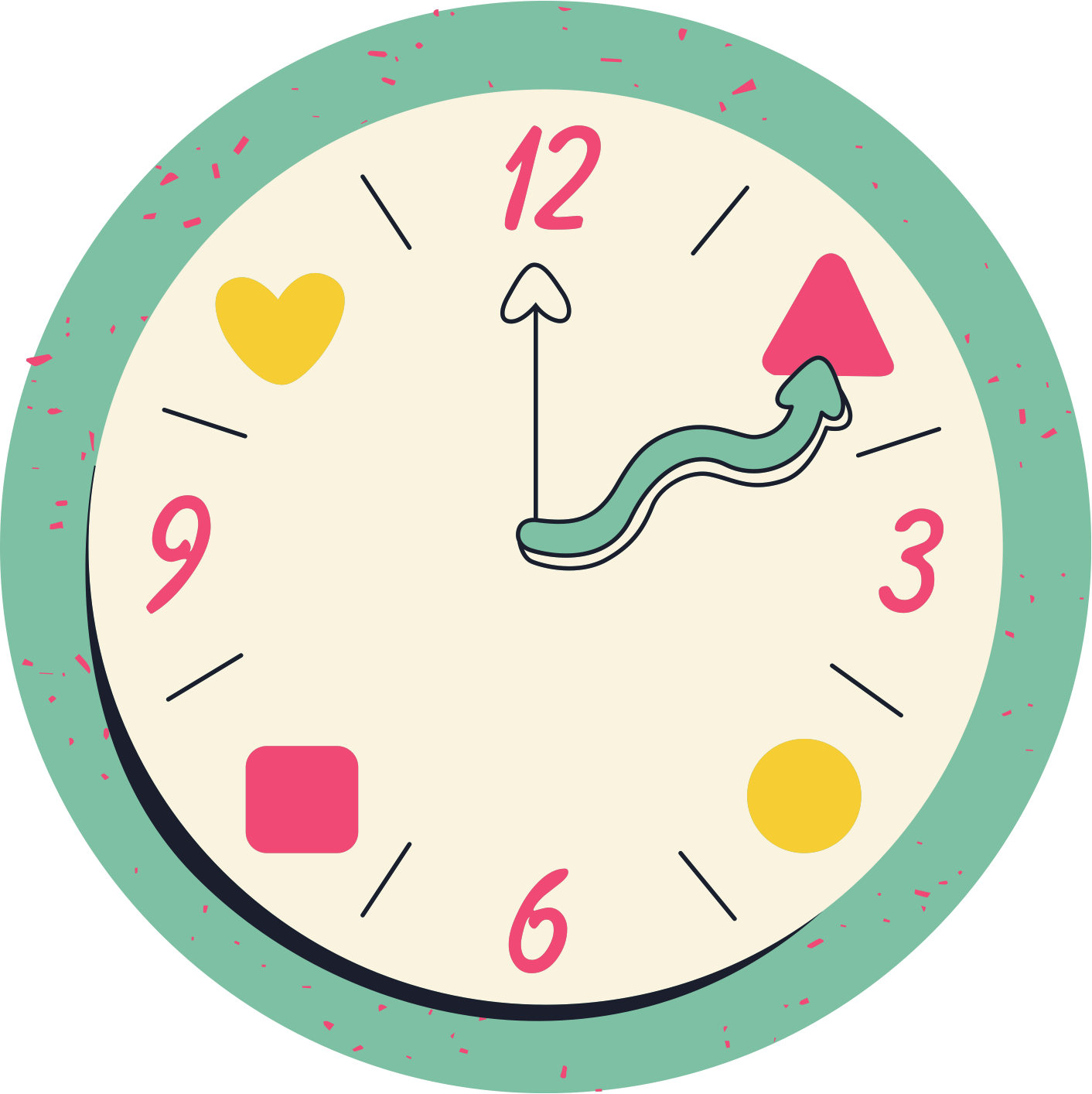 0
10
20
30
40
50
POINT 01
POINT 02
POINT 03
POINT 04
POINT 05
Lorem ipsum odor amet, consectetuer adipiscing elit. Quam eleifend viverra lectus nostra maximus curabitur vulputate. Arcu neque nam dui bibendum malesuada turpis tincidunt bibendum. Quam odio habitasse commodo quam tellus felis non.
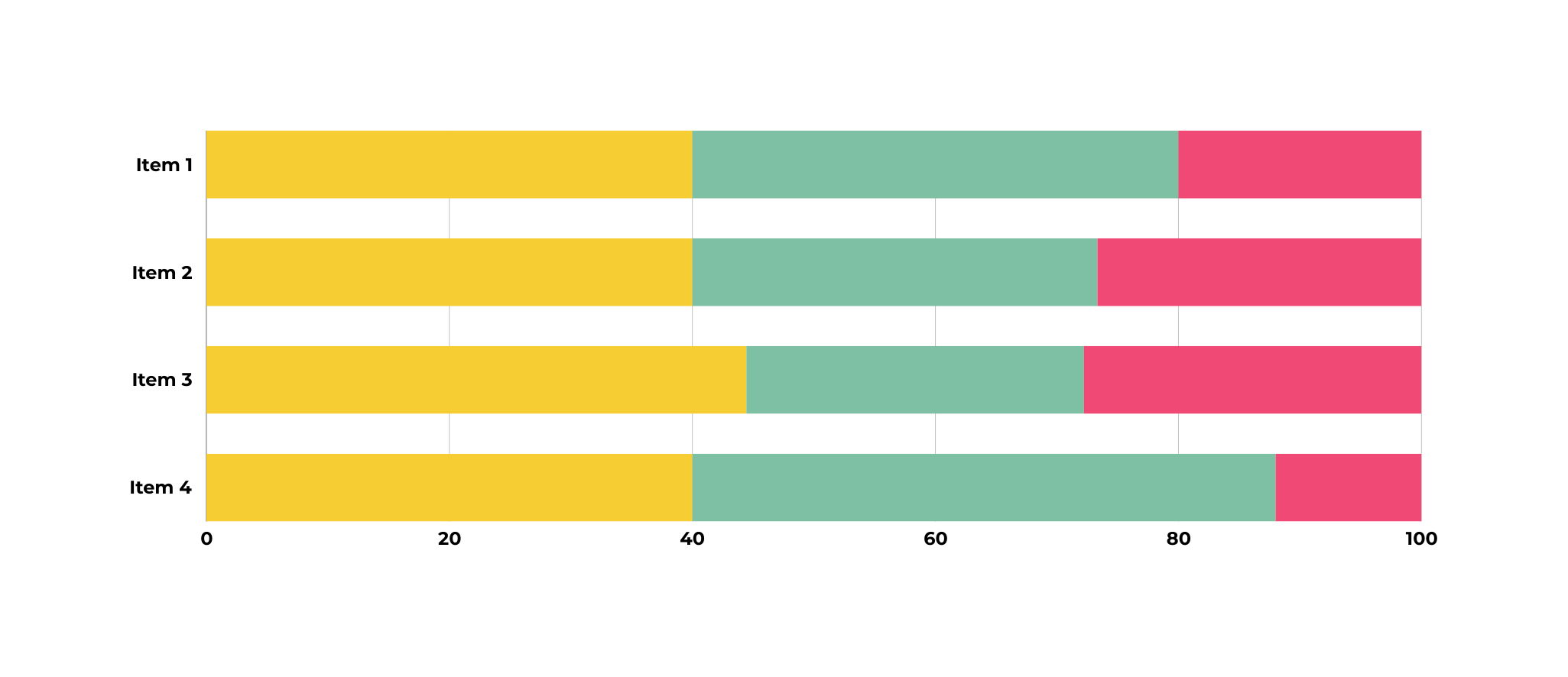 POINT 01
POINT 02
POINT 03
Lorem ipsum odor amet, consectetuer adipiscing elit. Quam eleifend viverra lectus nostra maximus curabitur vulputate. Arcu neque nam dui bibendum malesuada turpis.
Lorem ipsum odor amet, consectetuer adipiscing elit. Quam eleifend viverra lectus nostra maximus curabitur vulputate. Arcu neque nam dui bibendum malesuada turpis.
Lorem ipsum odor amet, consectetuer adipiscing elit. Quam eleifend viverra lectus nostra maximus curabitur vulputate. Arcu neque nam dui bibendum malesuada turpis.
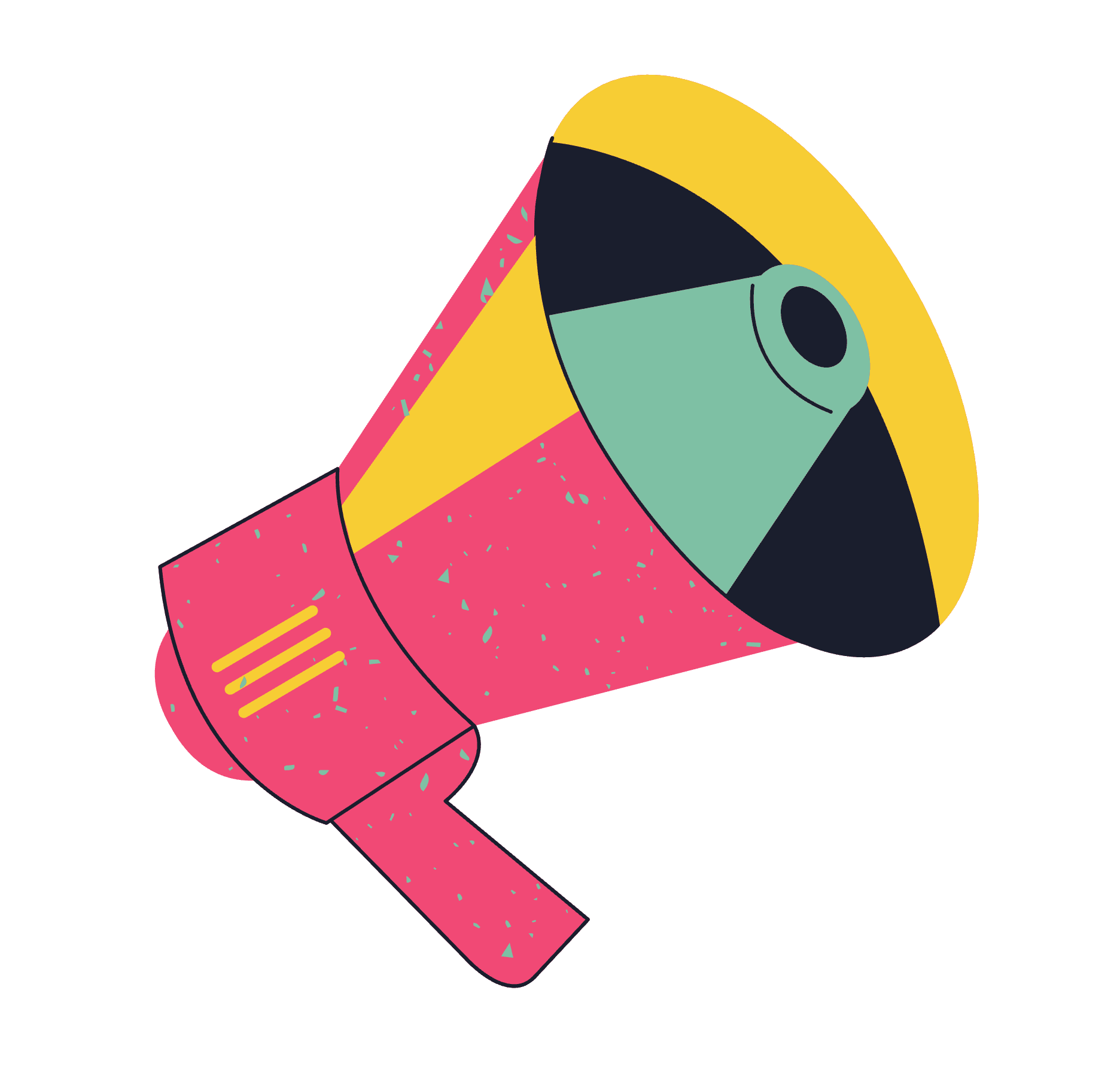 "Success is not the key to happiness. Happiness is the key to success. If you love what you are doing, you will be successful."
ALBERT SCHWEITZER
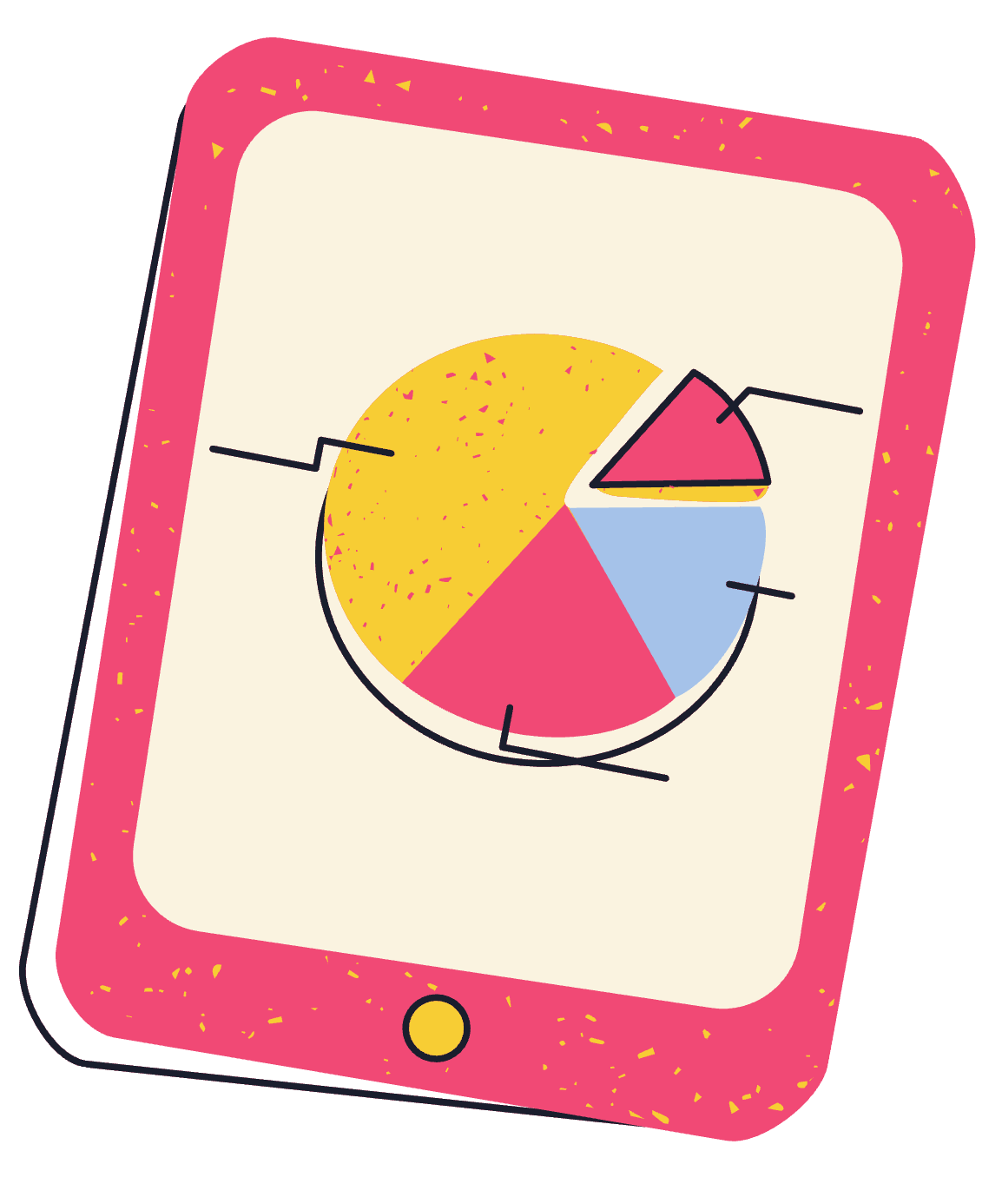 THANK YOU!
END OF PRESENTATION
Lorem ipsum odor amet, consectetuer adipiscing elit. Quam eleifend viverra lectus nostra maximus curabitur vulputate. Arcu neque nam dui bibendum malesuada turpis tincidunt bibendum. Quam odio habitasse commodo quam tellus felis non.
RESOURCE PAGE
Use these design resources in your Canva Presentation.
Fonts
Design Elements
This presentation template
uses the following free fonts:
TITLES:
Montserrat

HEADERS:
Montserrat

BODY COPY:
Montserrat
You can find these fonts online too.
Colors
#7EC0A4
#F7CD34
#F14975
#0A2F1F
#F5FFFB
DON'T FORGET TO DELETE THIS PAGE BEFORE PRESENTING.
CREDITS
This presentation template is free for everyone to use thanks to the following:
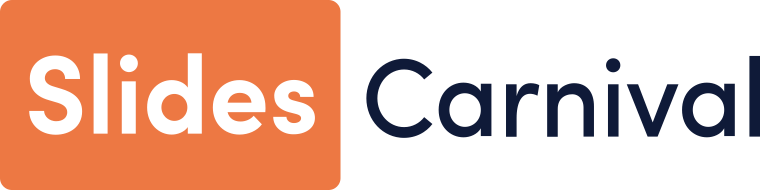 for the presentation template
Pexels, Pixabay
for the photos
Happy designing!